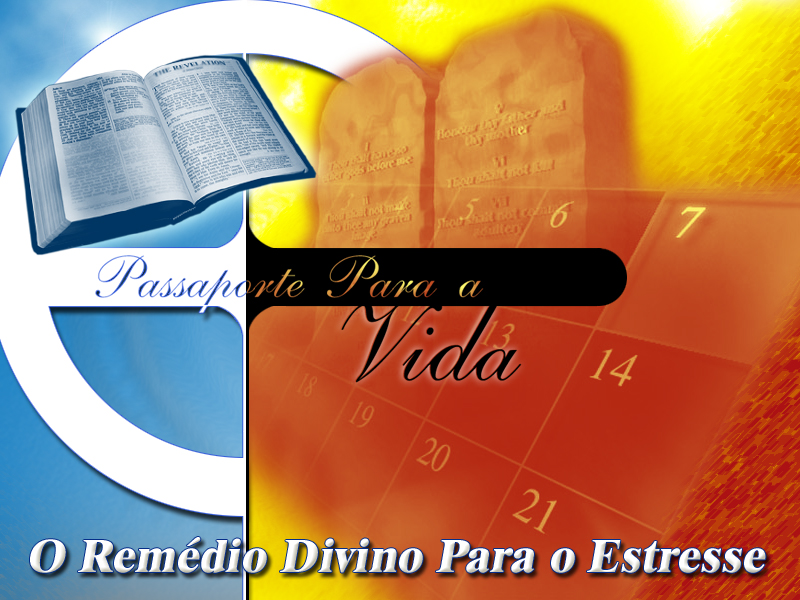 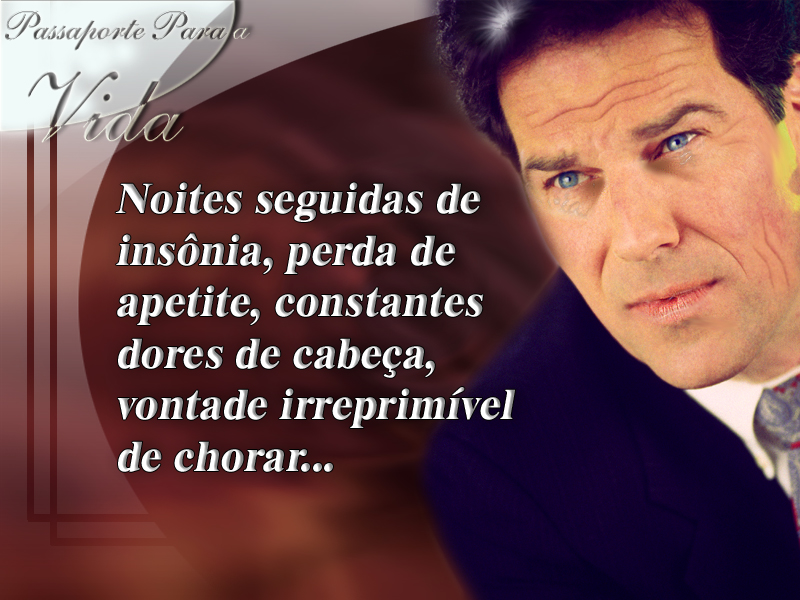 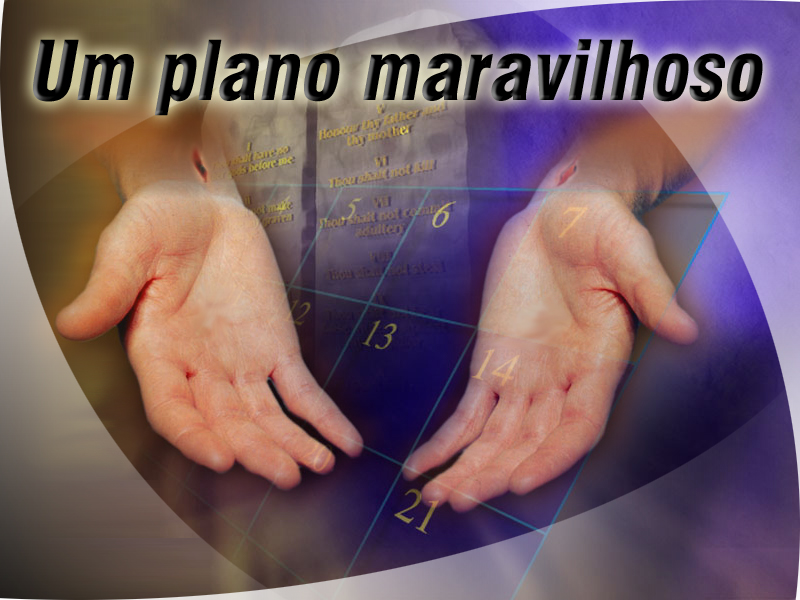 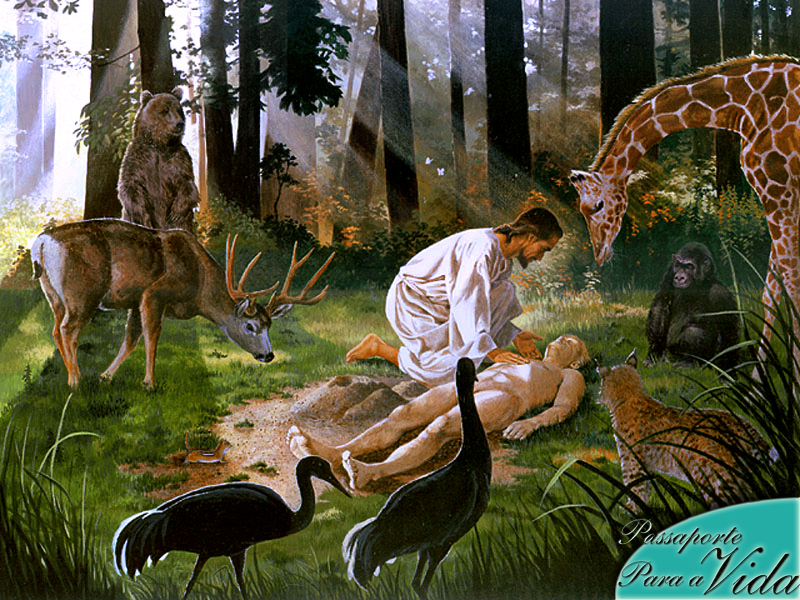 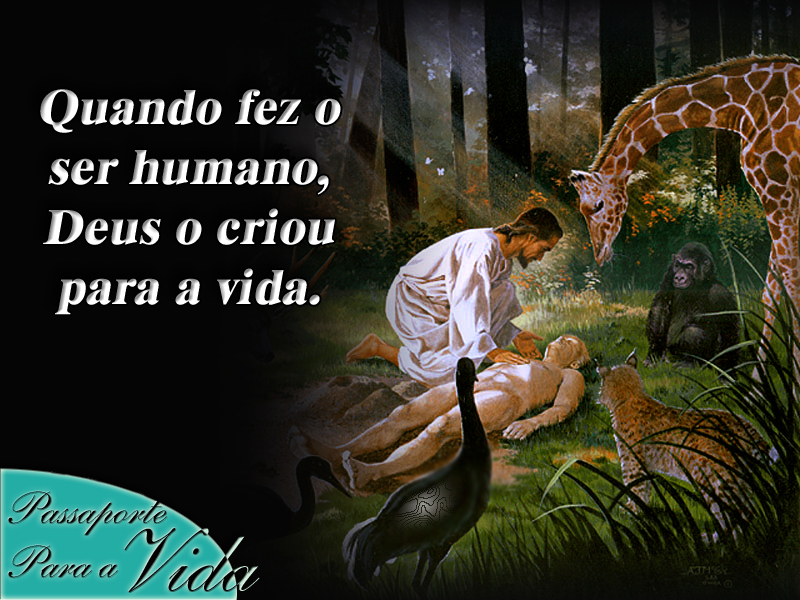 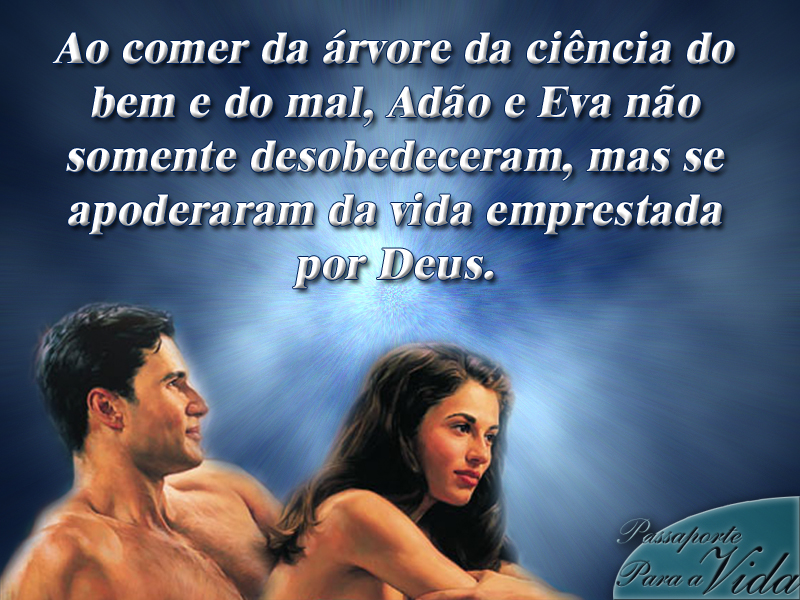 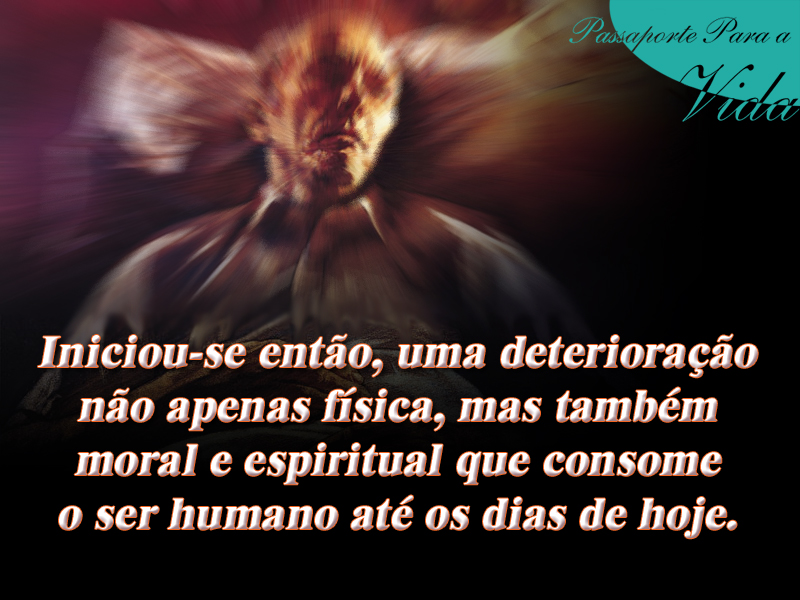 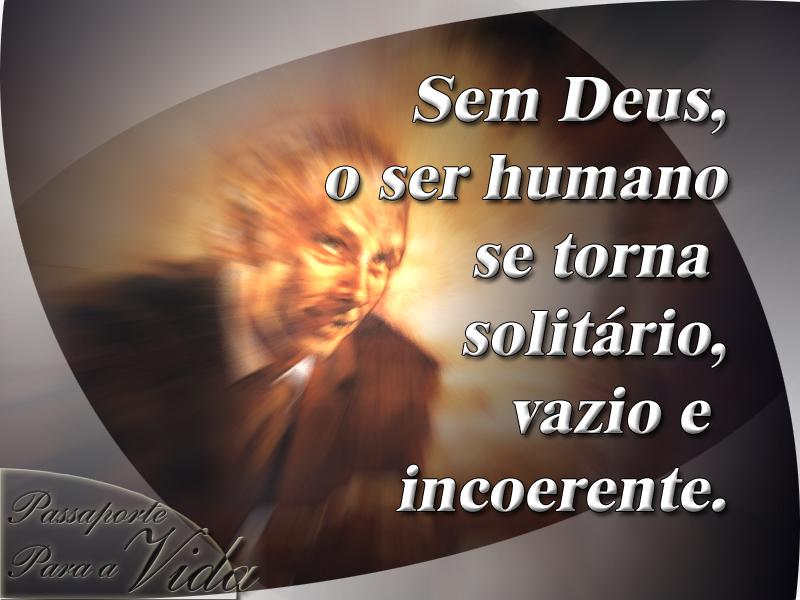 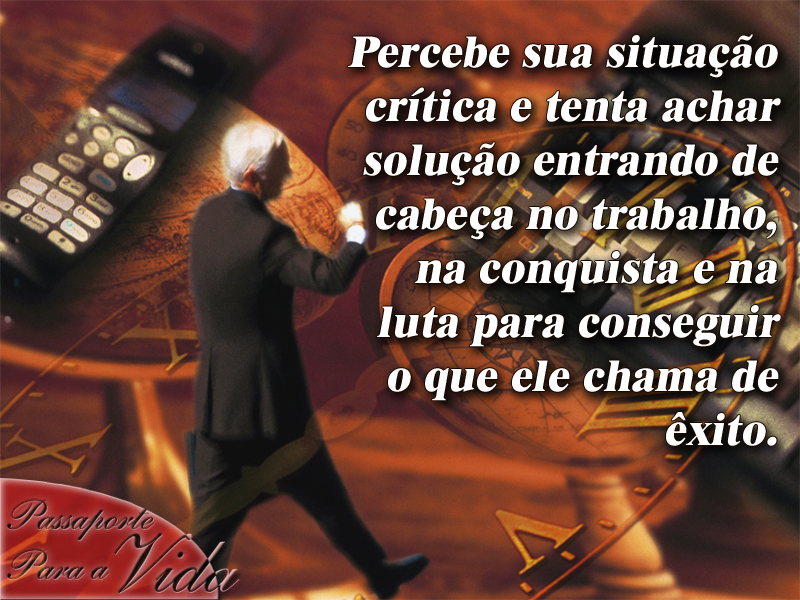 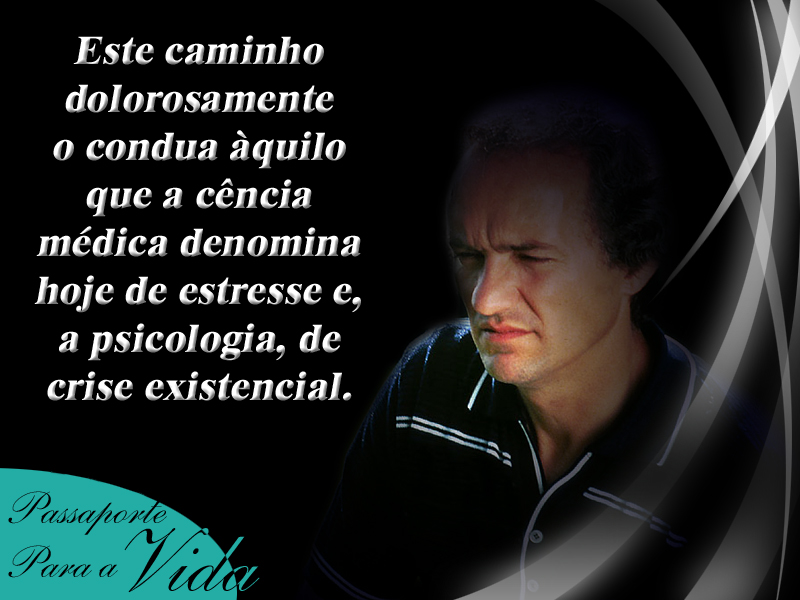 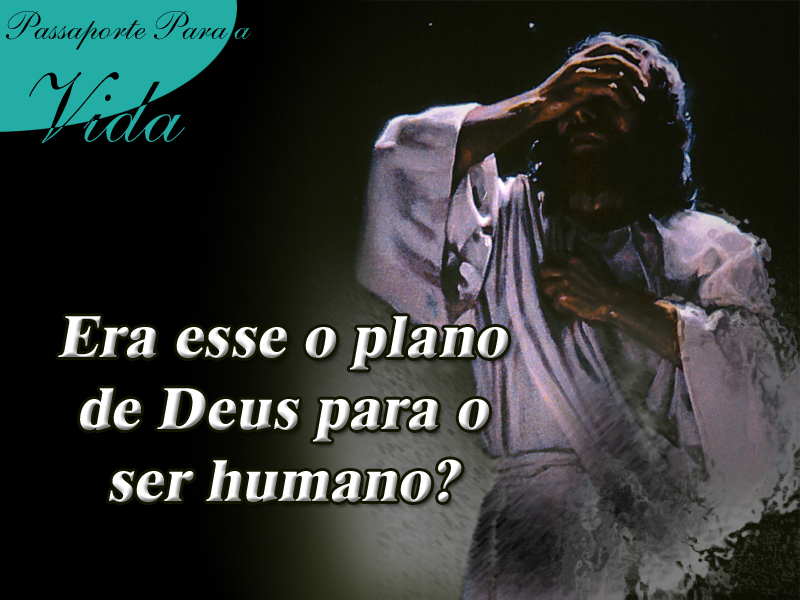 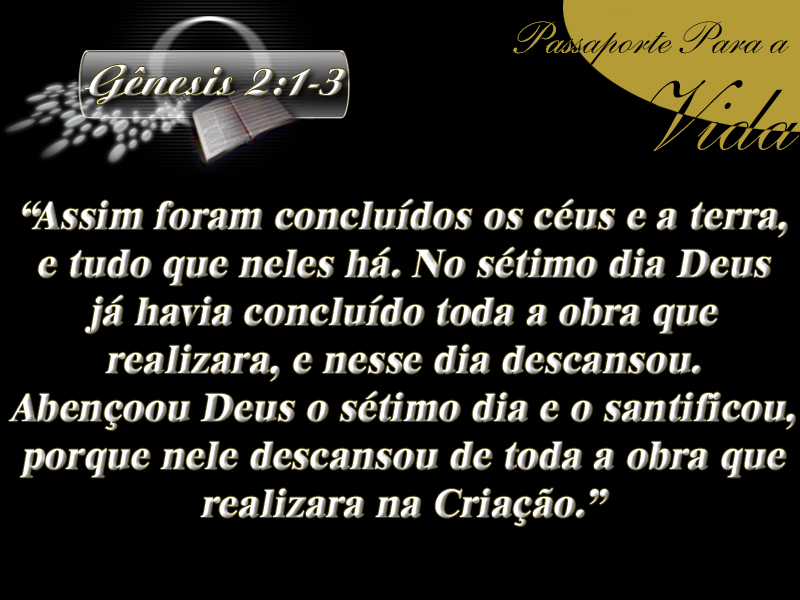 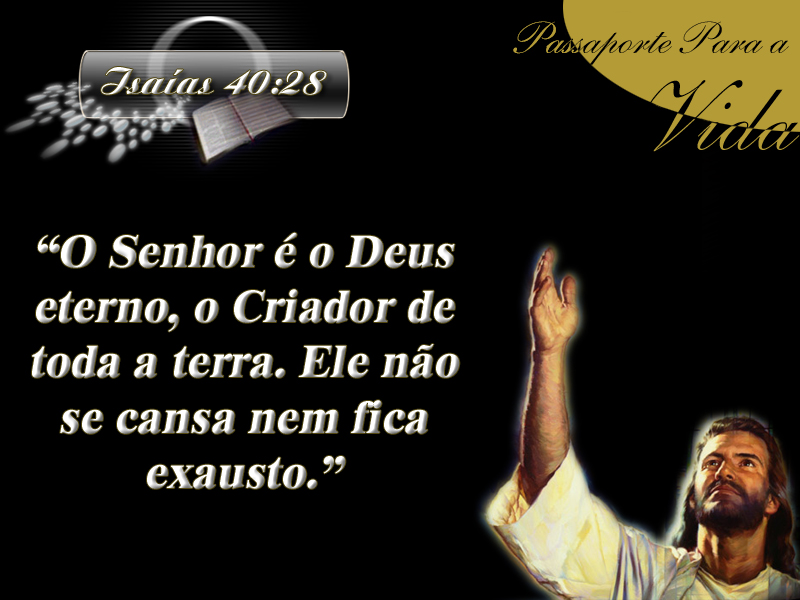 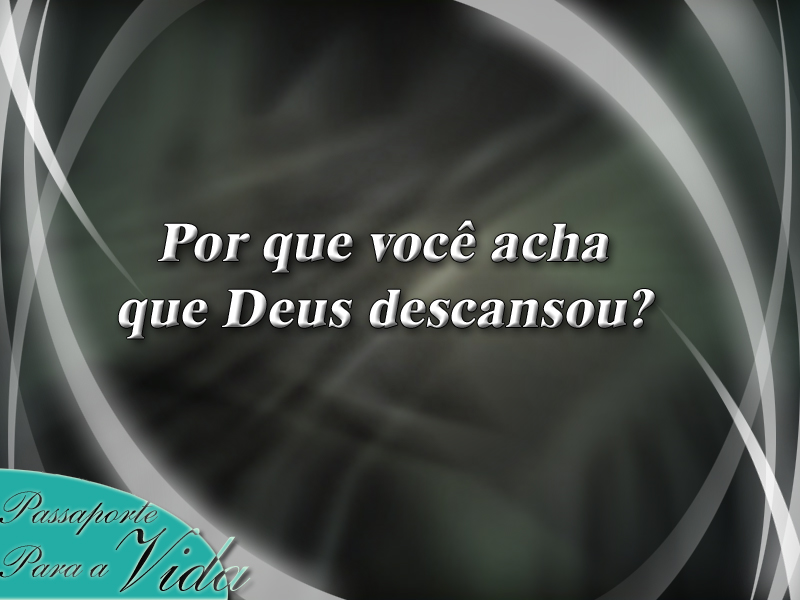 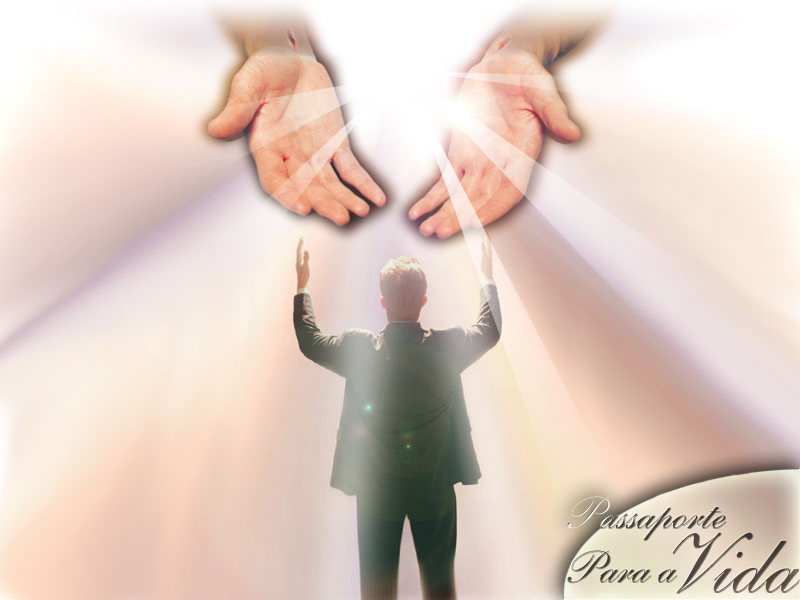 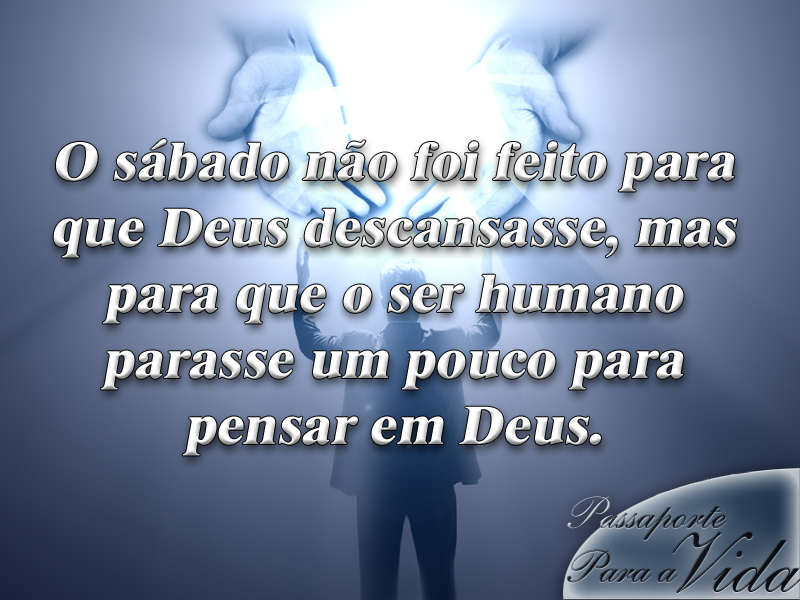 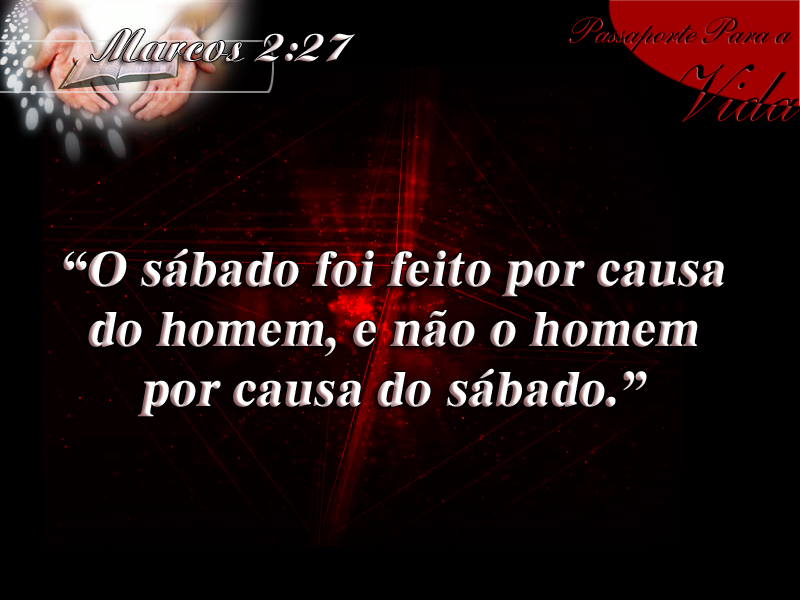 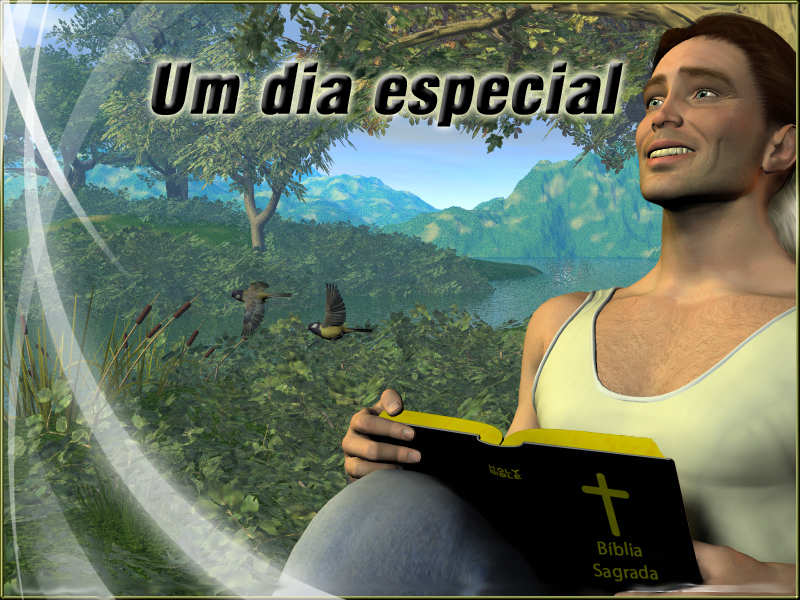 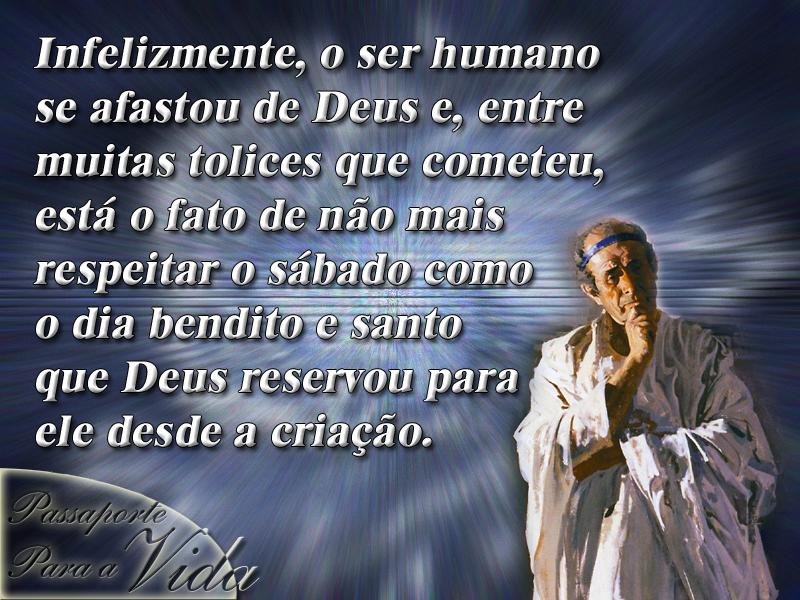 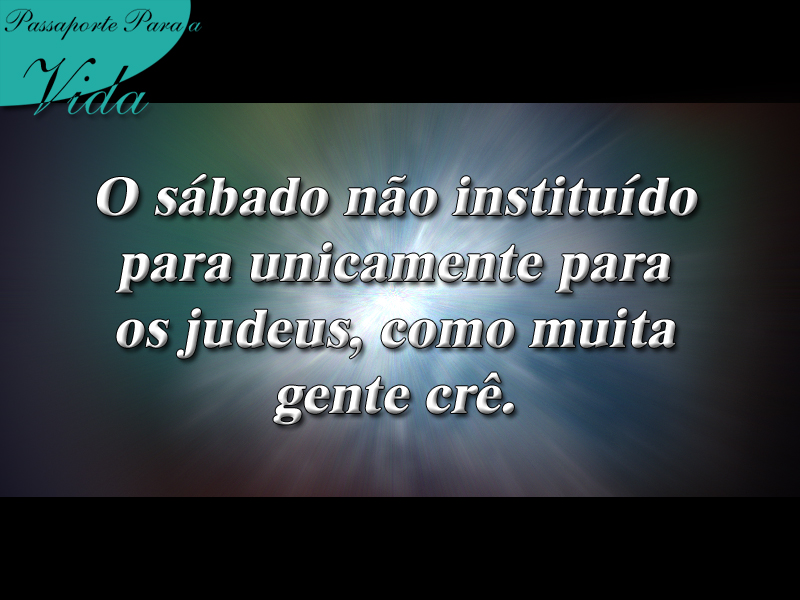 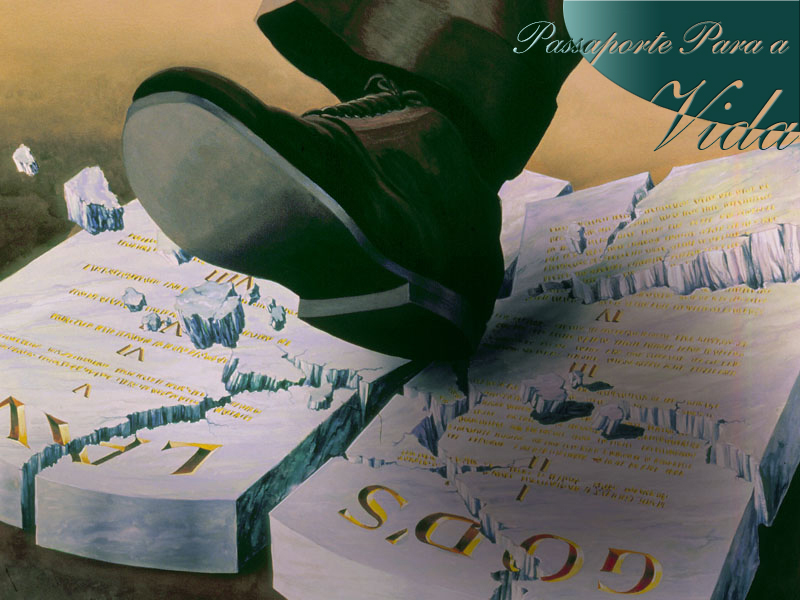 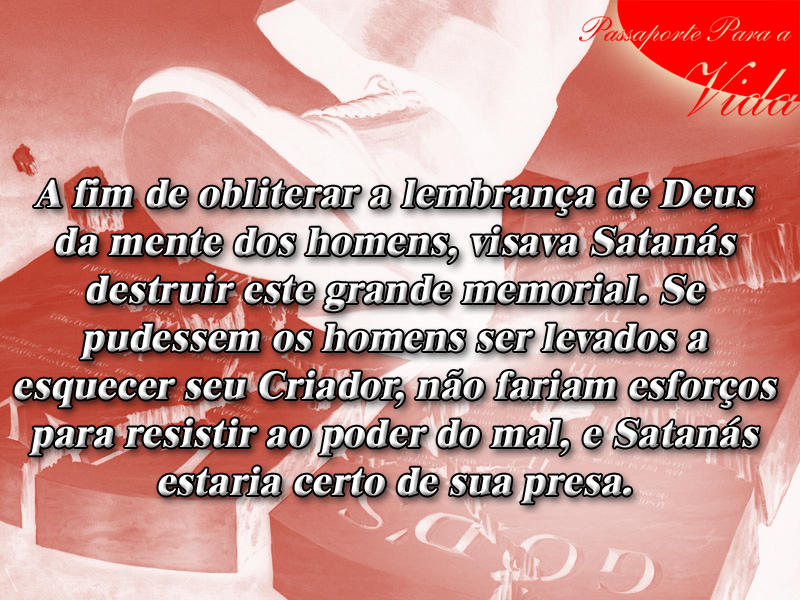 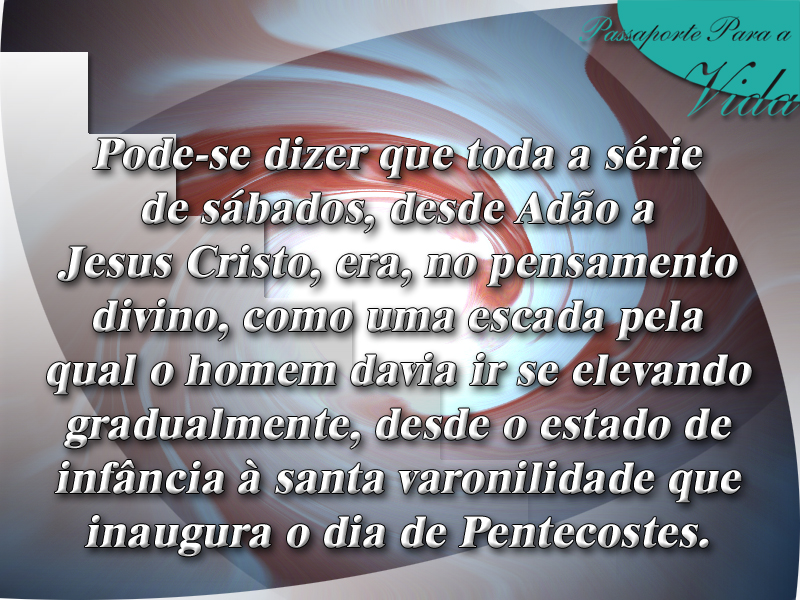 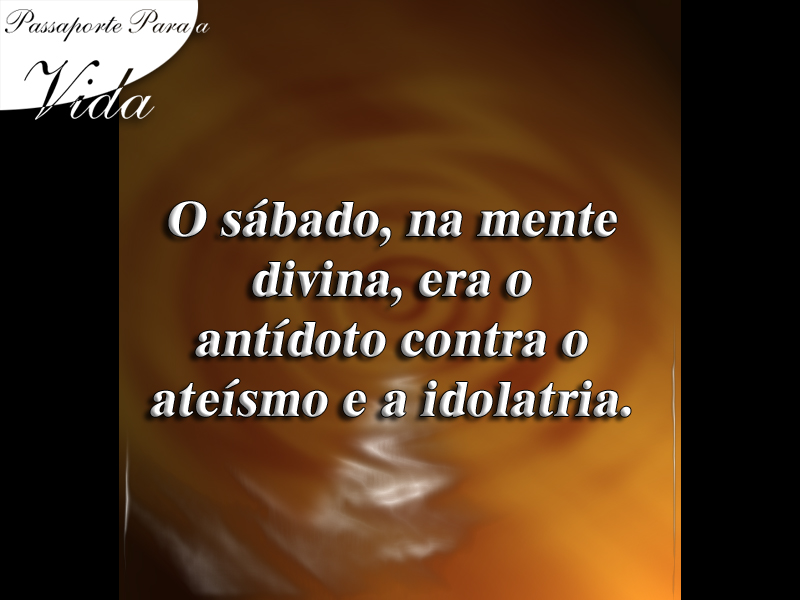 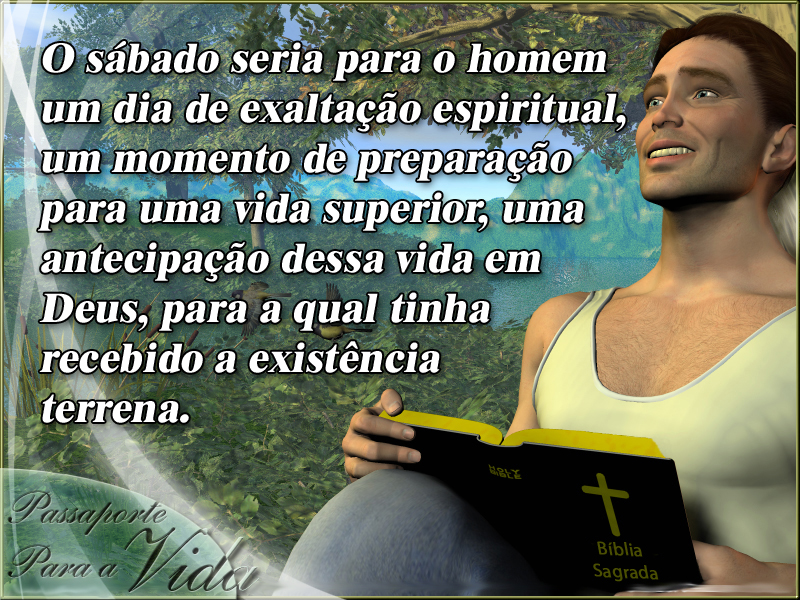 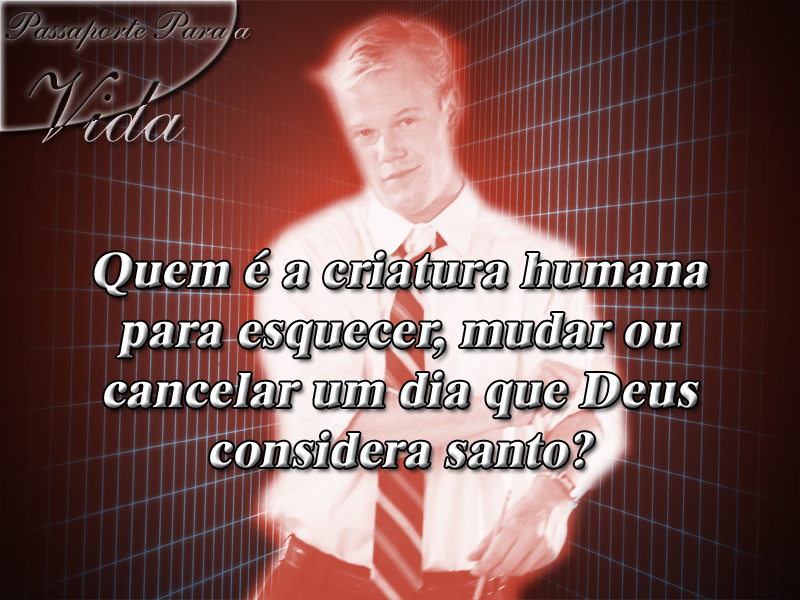 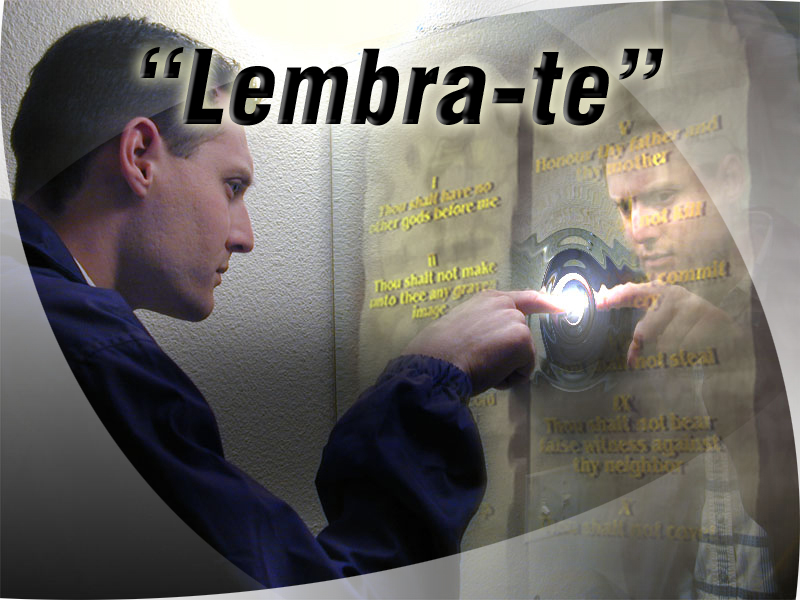 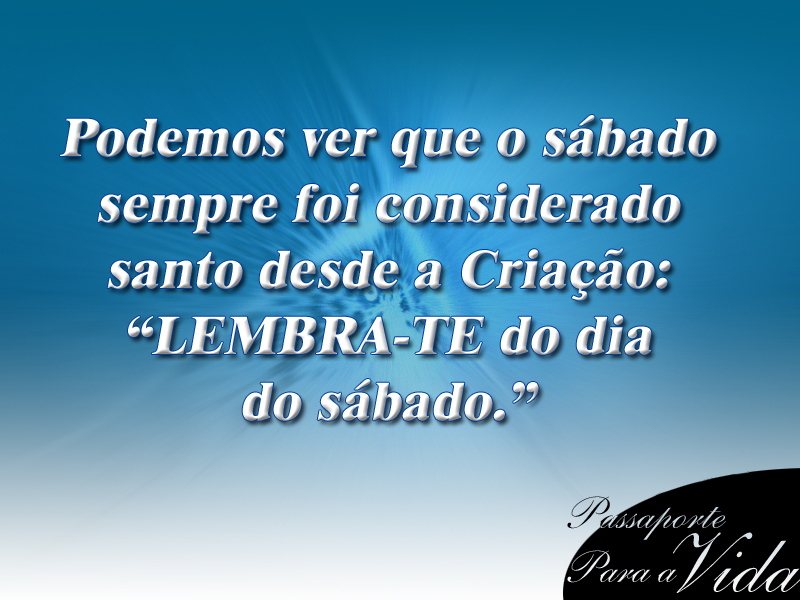 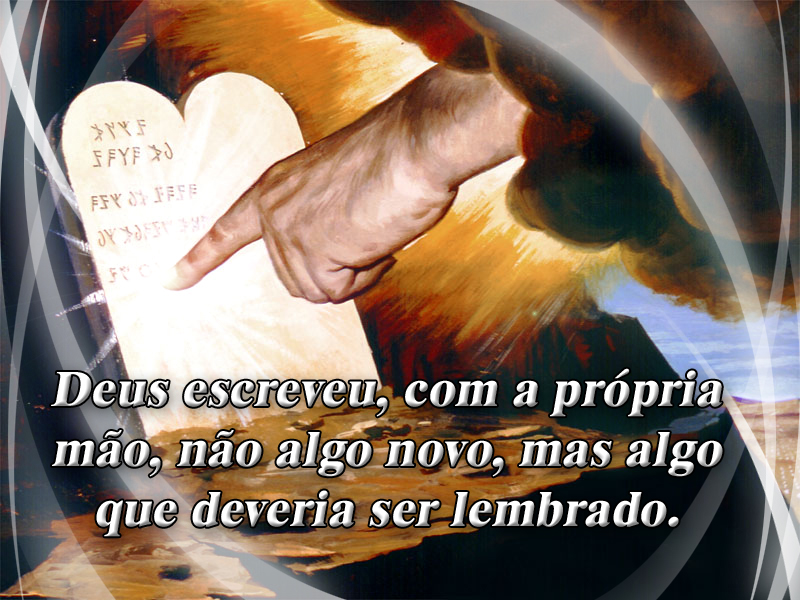 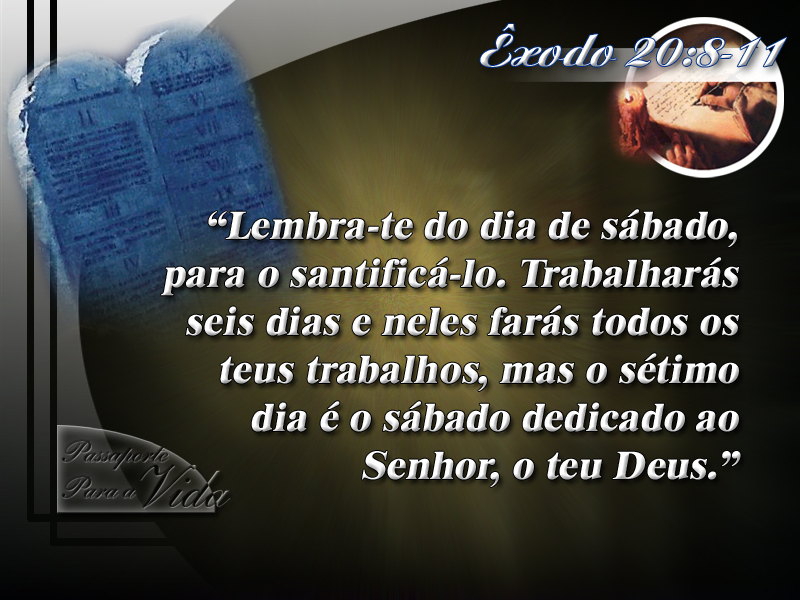 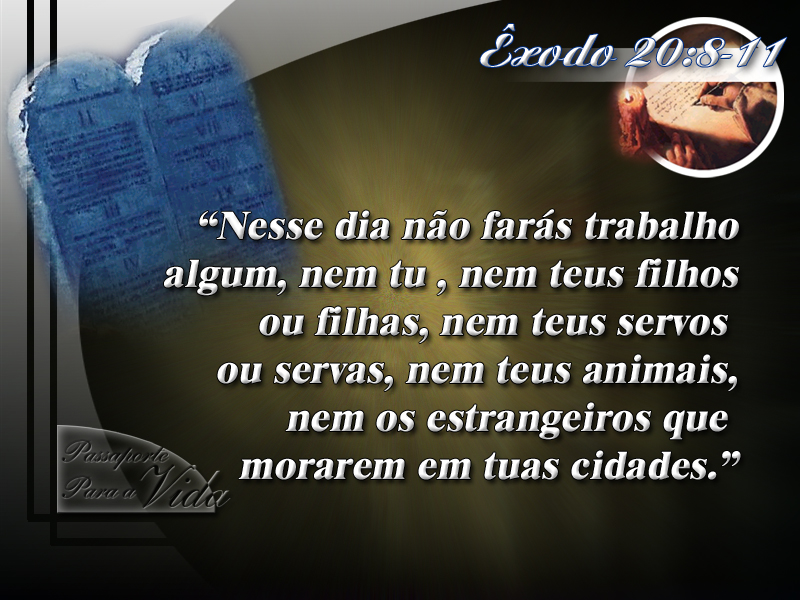 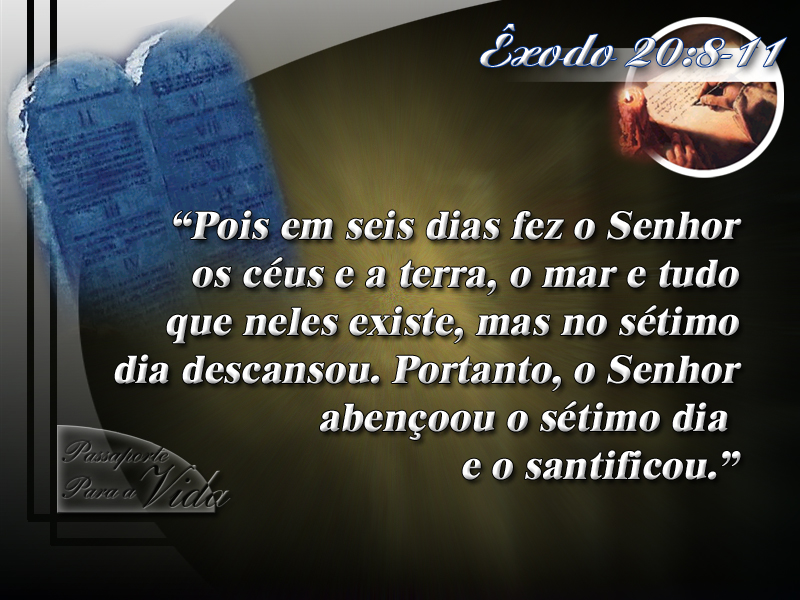 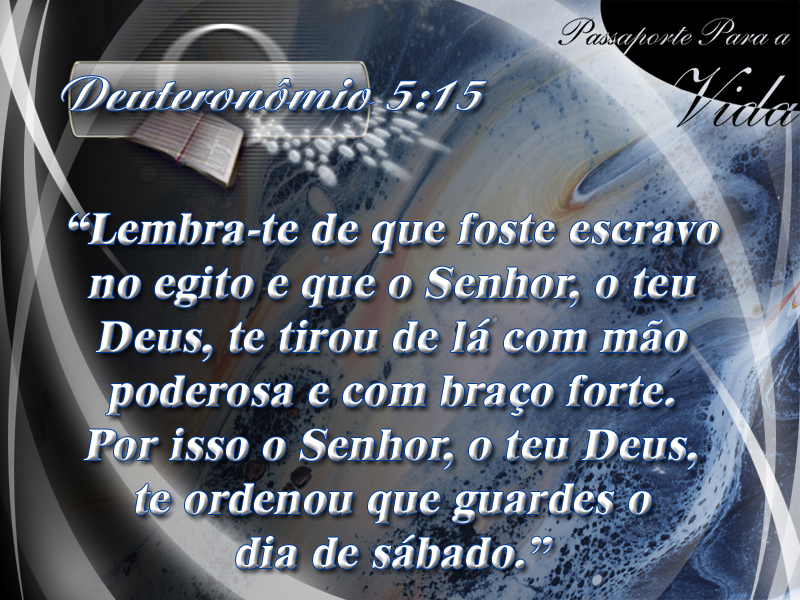 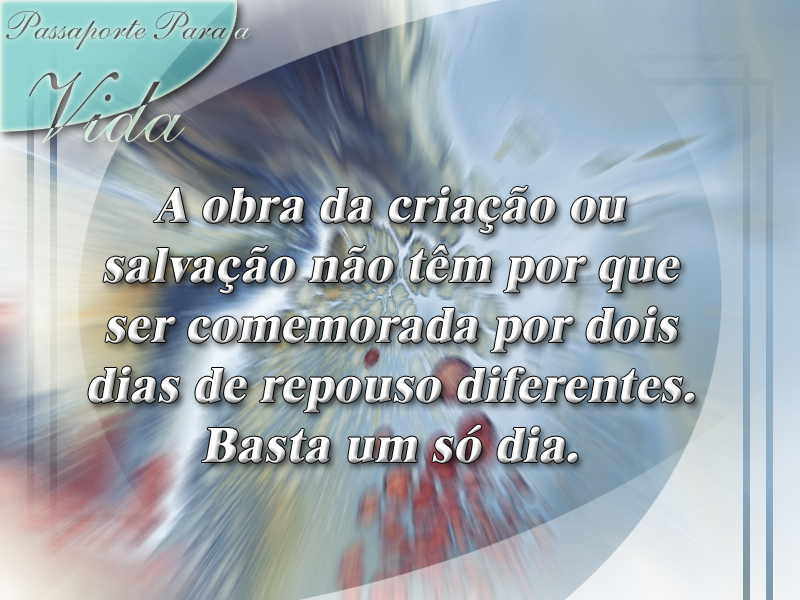 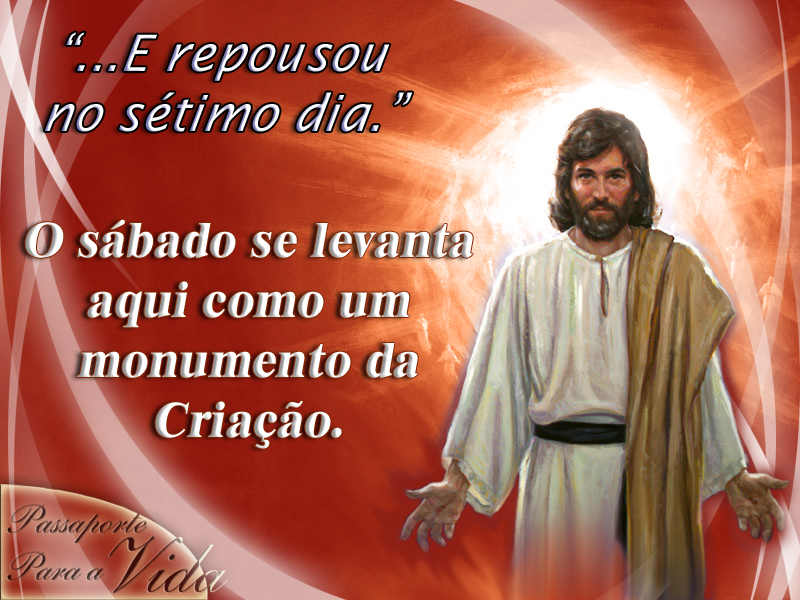 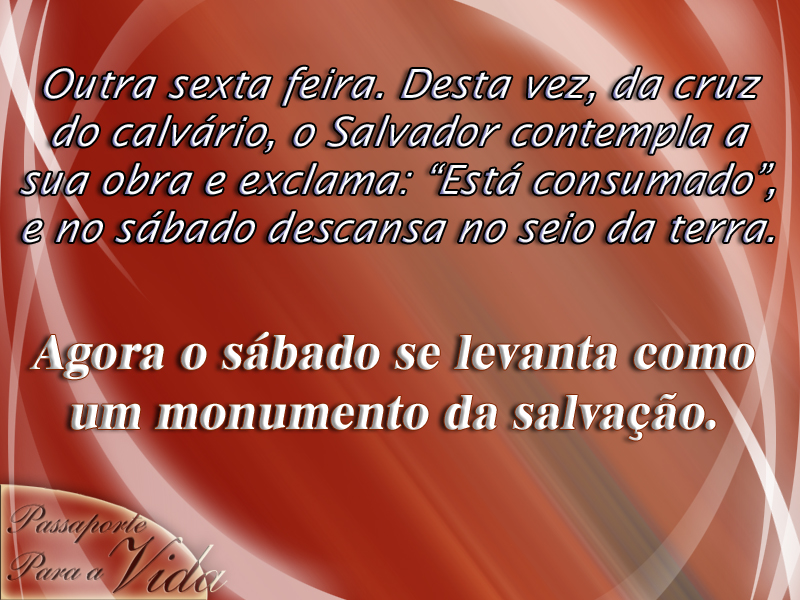 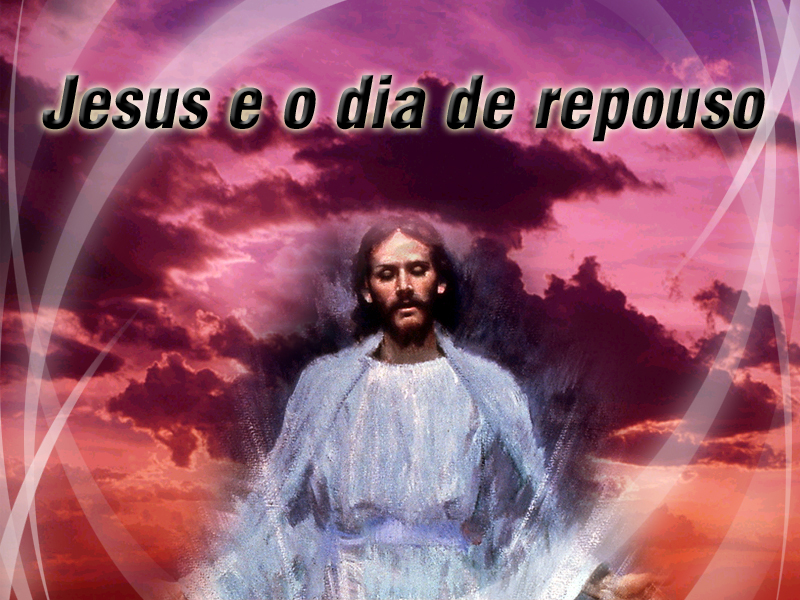 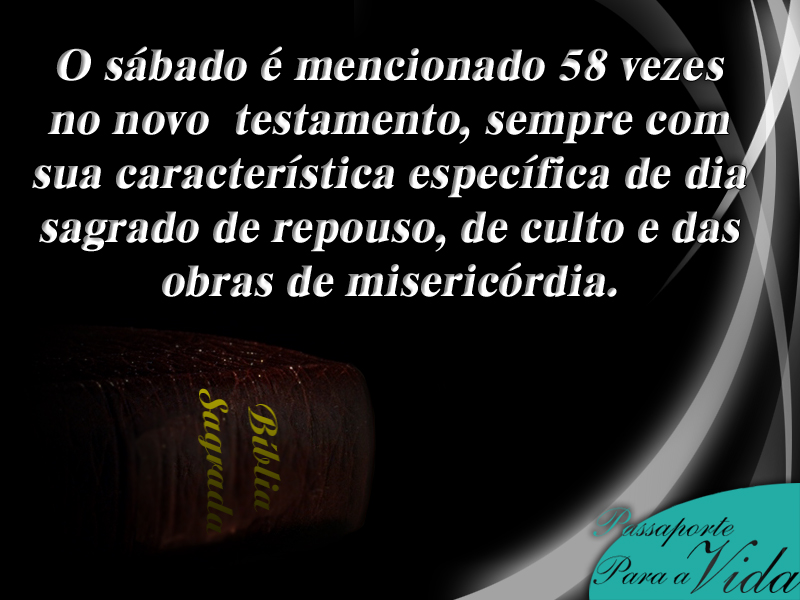 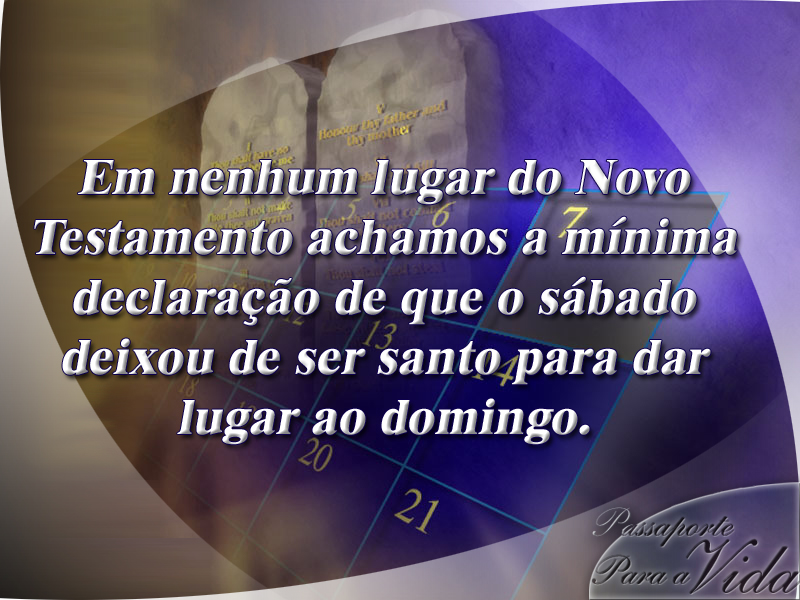 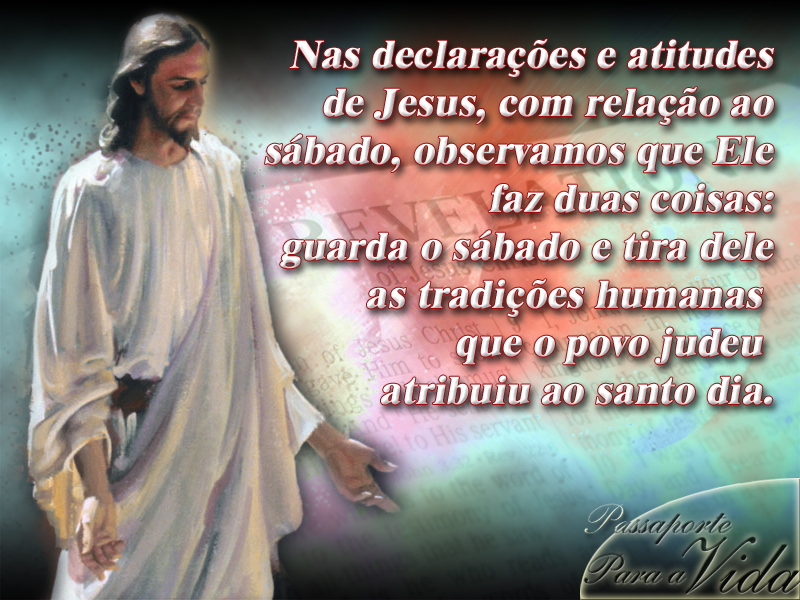 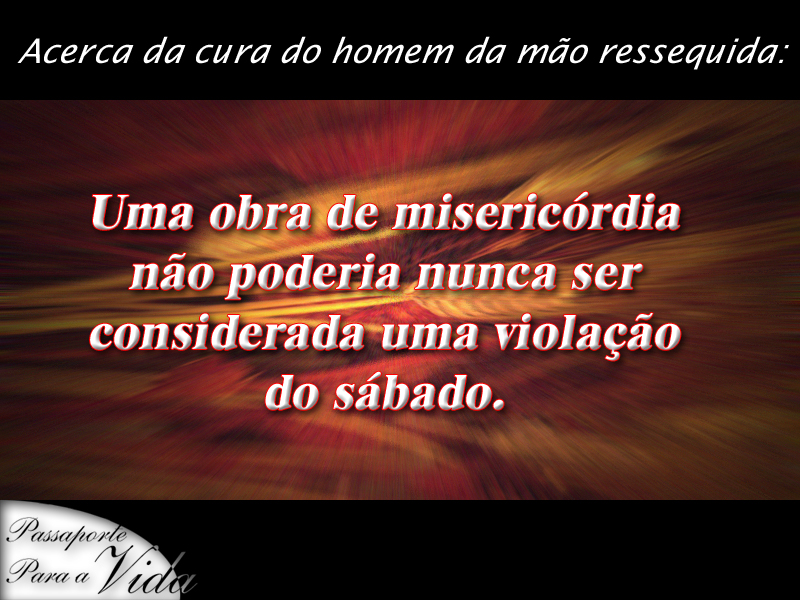 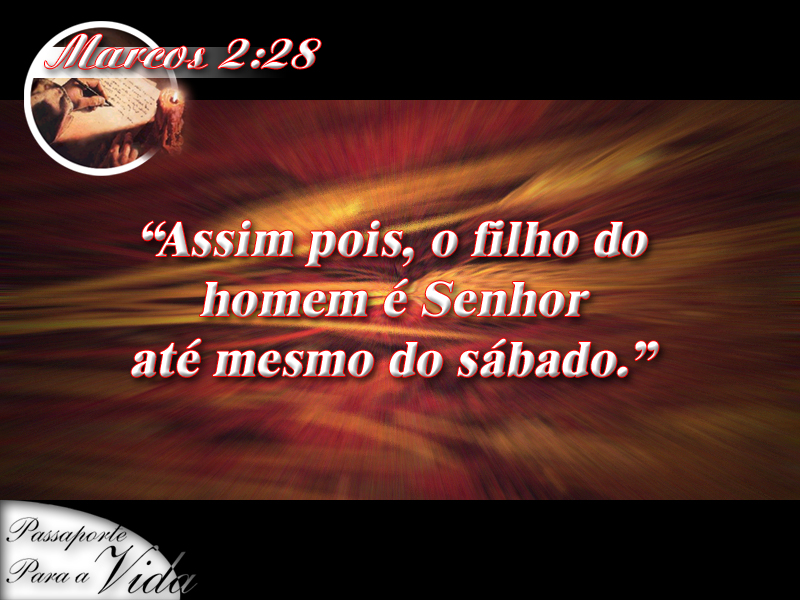 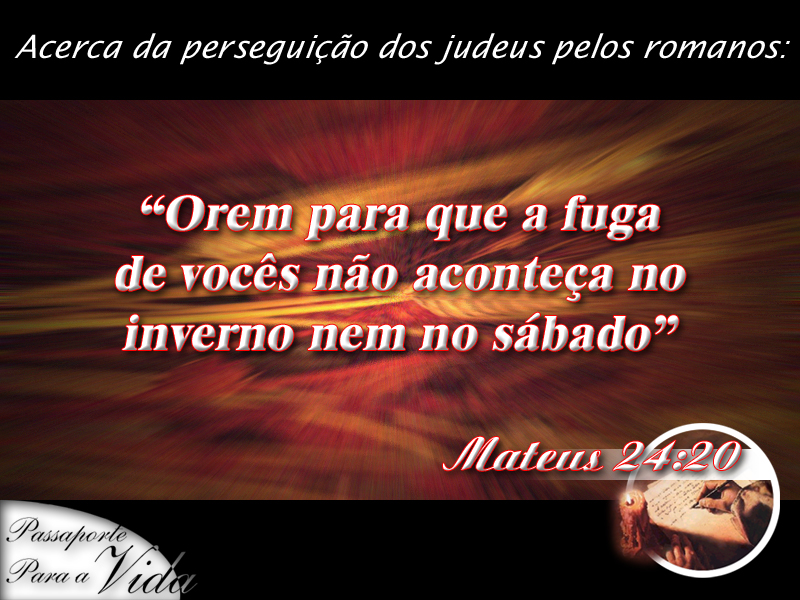 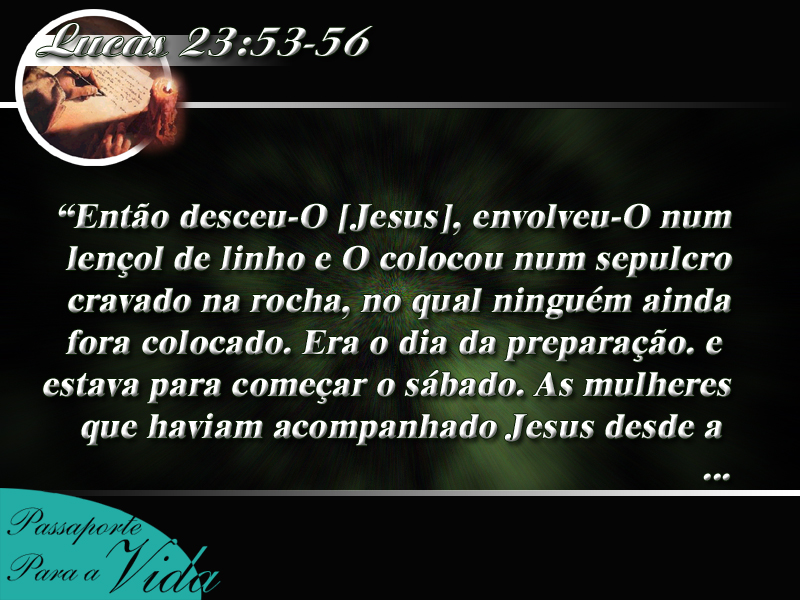 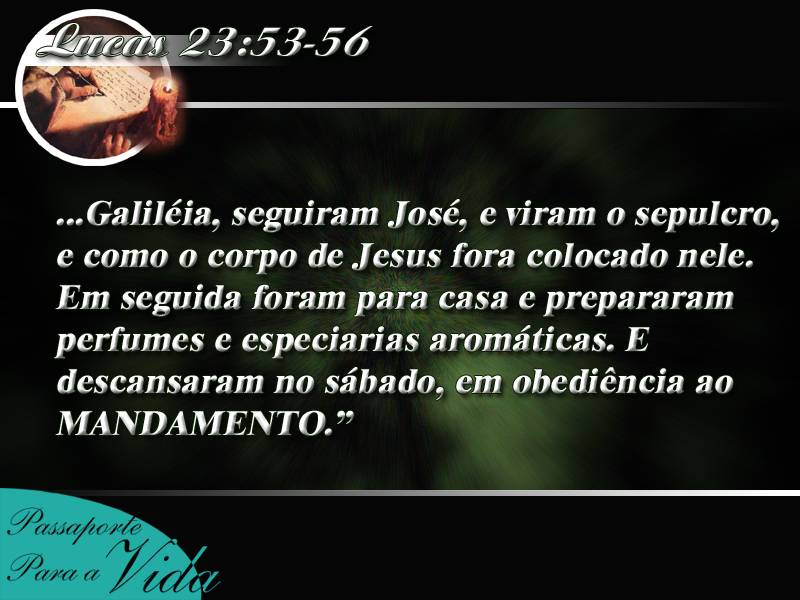 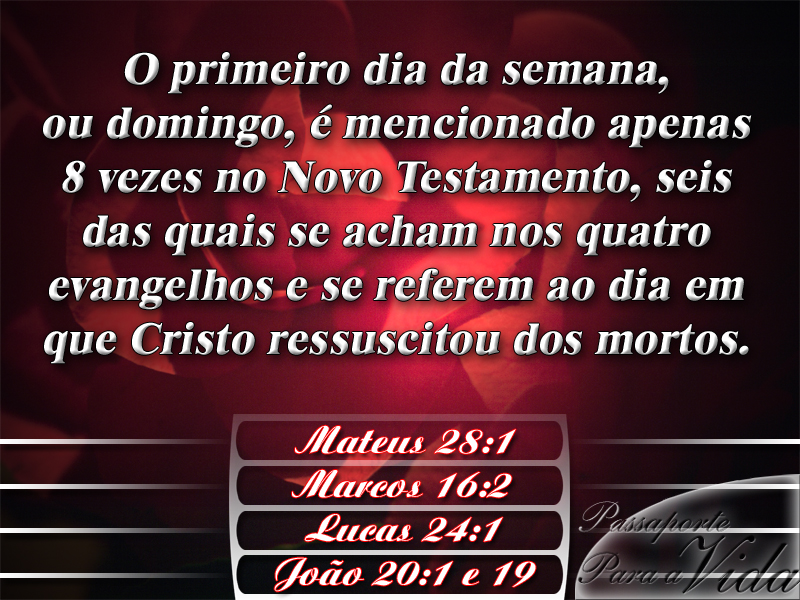 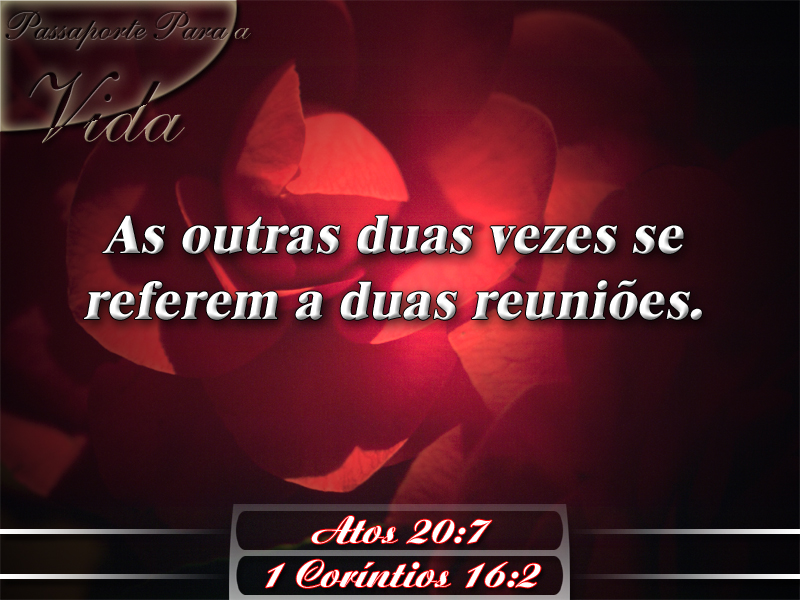 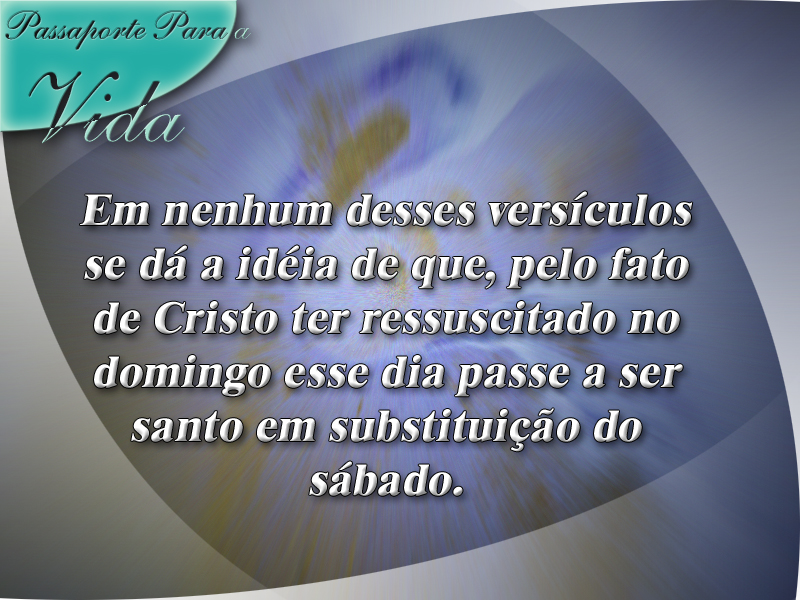 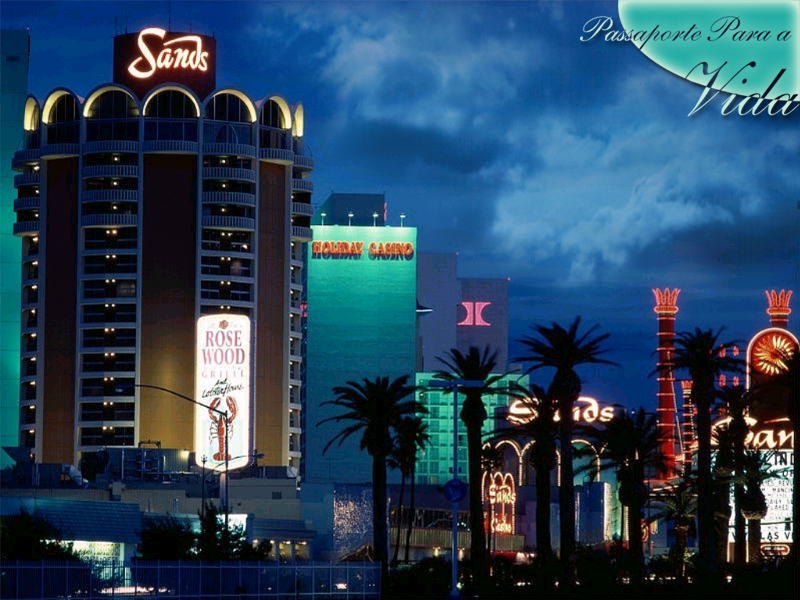 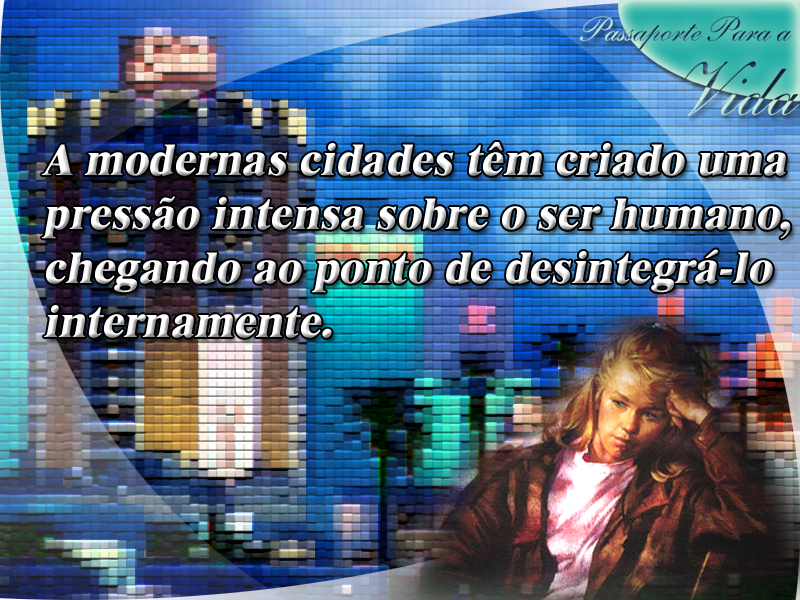 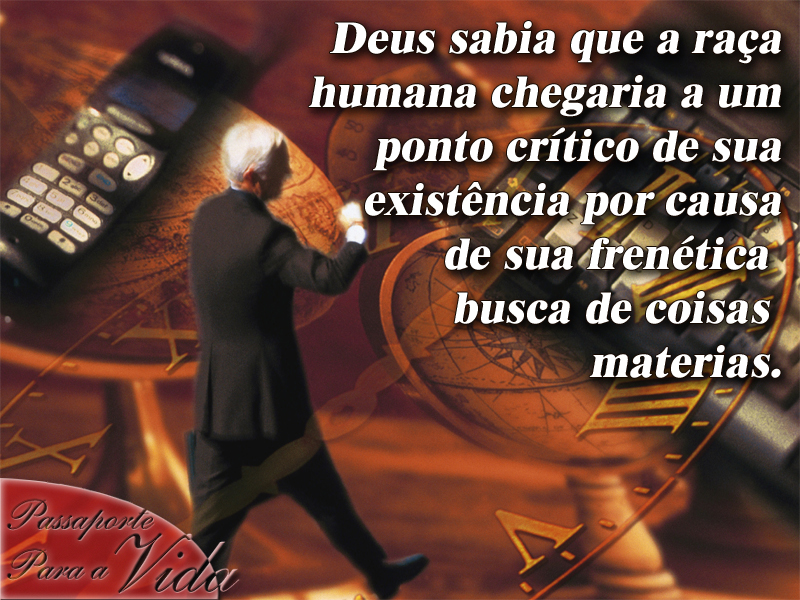 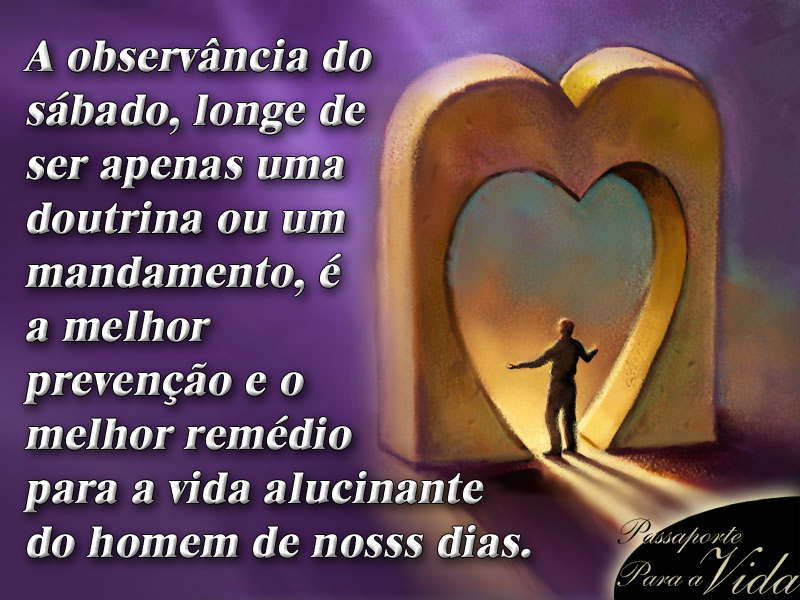 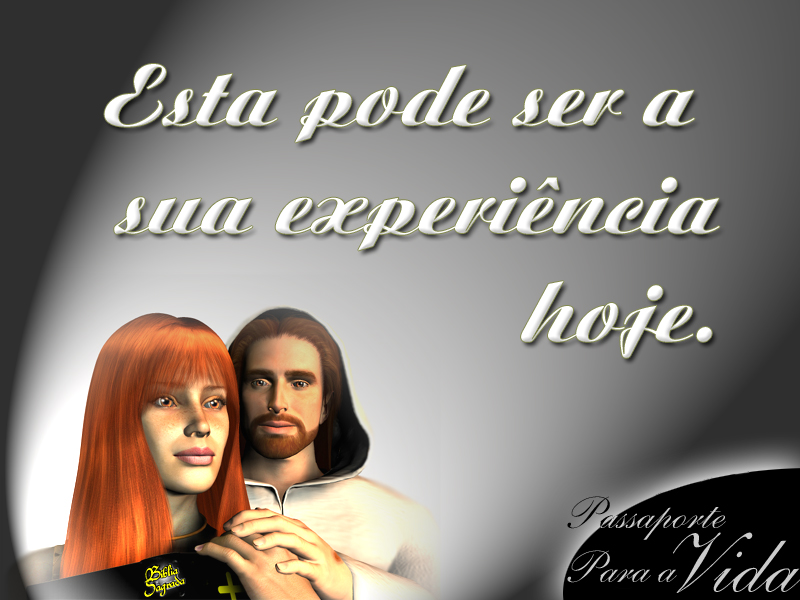 Produção:Pr. Douglas Weslei PereiraRicardo Rodrigues do Nascimento